UNIT 6　Earth first
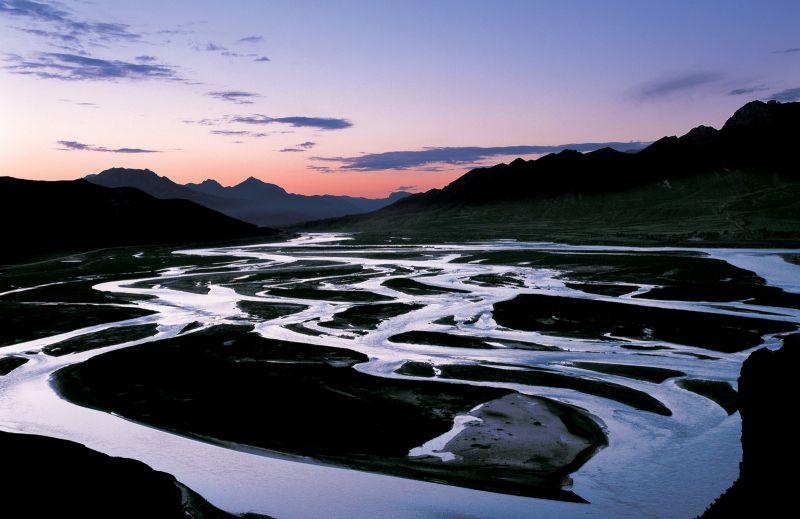 Section B　Using language
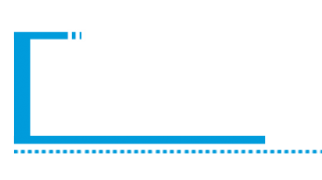 题组练·领悟方法
核心词汇
词汇一　devote v. 致力，献身，倾注
◆教材原句
Now，she is a model and performance artist devoted to ocean conservation. 现在，她是一名致力于海洋保护的模特和行为艺术家。
◆要点必记
（1）devote oneself to =be devoted to 献身于，致力于
devote one’s life/time/energy/attention to 把某人的生命/ 时间/ 精力/ 注意力奉献于…… 
（2）be devoted to sb. 深爱某人		be devoted to（doing）sth. 致力于（做） 某事	
◆单词积累
devoted adj. 挚爱的；忠实的；致力于……的	devotion n. 挚爱；奉献
单句语法填空
（1） Qian Xuesen devoted himself entirely  　　　　 science. 
（2） As we all know，he is a generous， 　　　　（devote），reliable and warm-hearted friend. 
（3） Mr Reed made up his mind to devote all he had to  　　　　（set）up some schools for poor children. 
（4） A great person is someone who devotes his/her life to  　　　　（help） others. 
（5） Fans will show their 　 　　　（devote）by waiting for hours to get tickets for their favourite singer’s concert. 	
单句写作
（6） You will never achieve success unless you ＿＿＿＿ ＿＿＿＿ ＿＿＿＿＿（致力于）your work. 
（7） He was determined to _______ _______  _______ _______ _______ _______ _______ （将自己的余生献给）folk music.
to
devoted
setting
helping
devotion
devote    yourself        to
are       devoted        to
devote      the         rest          of        his         life            to
词汇二 　presentation n. 报告，（观点的）陈述，说明；表演；展示；颁发	
◆教材原句
...Hannah travels the world giving presentations and talks... 
……汉娜周游世界作报告和演讲…… 
◆要点必记
（ 1）make/give a short presentation 作一个简短介绍
the presentation ceremony 颁奖仪式
（ 2）at present 目前，现在 
be present at the meeting 出席会议
present sb. with sth. 赠予某人某物
◆单词积累
present vt. 提出；出现；介绍；赠送
adj. 目前的；现在的；出席的 　n. 现在；礼物
◆误区警示
present adj. 现在的，当前的（前置定语） 
present adj. 出席的，到场的（后置定语） 
the present government leaders 现任政府领导人
the government leaders present 在场的政府领导人
单句语法填空
（1） The  　　   　 　（present）of prizes began after the speeches. 
（2） The Mayor will make the  　　     　　（present）herself. 
（3） The Mayor will personally present the gold medal  　　　　 the winning athletes at the sports meeting. 
写出下列句中present 的含义
（4） There were twenty people in all present at the meeting. 	   		______________
（5） I will buy a present for my mother’s birthday. 				______________
（6） My present job is to take care of the old in a nursery home. 		______________
（7） All of them try to use the power of the workstation to present information in a more effective way.							 		______________	　
（8） The headmaster presented her with a gold medal. 			 ______________
presentation
presentation
to
出席的，到场的
礼物
目前的，现在的
呈现
颁发
词汇三 　reserve（1）n.（野生生物）保护区；储藏（量）
		     （2）vt. 预订；预留；保留	
◆教材原句
Hello from Sanjiangyuan National Nature Reserve（SNNR）. 
你好，这里是三江源国家自然保护区。
◆要点必记
（1）in reserve 储备，备用	
keep some money in reserve 存钱备用
a nature reserve 自然保护区
a wildlife reserve 野生动植物保护区
（ 2）reserve sth. for sb./sth. 为……预订 / 保留某物
reserve one’s judgement/opinion（on sth.） 保留某人（对某事）的看法
单句语法填空
（1） A double room with a balcony has been reserved  　　　　 him. 
（2）“It’s such a nice place.” Mother said as she sat at the table  　　　　（reserve）for customers. 
单句写作
（3） Keep a few pounds  　　　　  　　　　（备用）to cover unexpected costs. 
（4） I’d prefer to  　　　　  　　　　  　 　 　　（保留我的看法）until I find all the evidence. 
（5） These seats  　　　　  　　　　  　　　　（为…… 保留）special guests.
for
reserved
in          reserve
reserve         my       judgement
are       reserved         for
词汇四 　establish v. 建立，设立	
◆教材原句
Well，SNNR was established in 2000... 嗯，三江源国家自然保护区建立于2000 年…… 	
◆要点必记
establish a city/an empire 建立一座城市/ 建立一个帝国	
establish funds 设立基金	
establish relations/links/contact（with sb.） （与……）建立联系
establish whether/if... 确定是否…… 
◆词语辨析
establish，set up 与open 
（ 1）establish 与 set up 均表示“建立，设立（公司、机构）”，set up 不如 establish 正式，是日常英语中的常用短语。
（ 2）open 开设，开办（向公众提供服务的 企业，如商店、餐馆、酒店等）。
单句语法填空
（1） He  　　　　    （establish）a new research centre in Hefei last year. 
（2） Our goal is      　　　　（establish）a new research centre in the North. 	
单句写作 
（3） I wondered why he should bother to try and  　　　　  　　　　  　　　　（和……取得联系）me. 
（4） Our goal is to  　　　　  　　　　  　　　　 　　　　 （成立分部） in Zhengzhou. 
（5） I was never able to  　　　　   　 　　　（确定是否）she was telling the truth. 
（6） It will be essential to  　　　　  　　　　（搞清楚如何）the money is being spent.
established
to establish
establish     contact        with
establish         a             new      branch
establish  whether/if
establish  how
词汇五 　damage v. & n. 破损，损害，损伤	
◆教材原句
In recent years，we have seen large areas of wetland that were damaged by human activity. 
近年来，我们看到大片湿地被人类活动破坏。
◆要点必记
do/cause damage to... 对……造成损害
cause serious damage to the environment 对环境造成严重的破坏
damage one’s health 损害健康
◆词语辨析
damage，destroy 与ruin 
• damage 部分性“破坏”“损坏”，一般还可修复。
• destroy 彻底地“破坏”“毁坏”，一般不能或很难再修复。
• ruin 严重地“毁坏”，侧重于破坏事物的内在价值。
单句写作
（1） The old farmer was very upset because the strong winds ________ ________  ________ ________（给……带来很大损害）his wheat. 
（2） Smoking can  ________  ________  ________ （损害你的健康）. 
辨析填空（damage/ruin/destroy） 
（3） You have  　　　　 my bike；you’d better get it repaired. 
（4） My car was  　　　　 in an accident，and I have to buy a new one. 
（5） To our disappointment，the bad weather 　　　　 our trip. 
（6） The accident caused some 　　　　 to my car，but it’s nothing serious.
caused      great       damage
to
damage       your       health
damaged
destroyed
ruined
damage
词汇六 　flood（1）n. 洪水，水灾；大量 
                        （2）v. 淹没；泛滥；（感觉或回忆）涌上心头	
◆教材原句
We’ve also seen droughts and floods caused by these changes，which affect the water supply downstream. 我们还看到了由这些变化引起的干旱和洪水，这些变化影响了下游的供水。
◆要点必记 
（ 1）cause floods引发水灾 		a flood of 大量的…… 
be in flood（河水）上涨，泛滥		flood water 洪水
in floods of tears 泪如雨下		the flooded areas 水灾地区
（ 2）be flooded with大量收到…… 	flood in 大量涌入（不及物） 
flood into 大量涌入（及物） 		flood back（感觉或回忆）涌上心头，突然涌现
单句语法填空
（1） Telephone calls came flooding  　　　　 from the local inhabitants. 
（2）When I saw the photos，memories of my time in Paris  　　　　（flood） back. 
（3） Large quantities of food are needed in the  　　　　（flood）areas now. 
单句写作
（4） The charity received  　　　　  　　　　  　　　　（大量的）thankful telegrams and letters. 
（5） Requests for information  　　　　  　　　　（涌入）after the advertisement. 
（6） Seeing what the homeless were experiencing，memories of her childhood came ________ ________（涌上心头）.
in
flooded
flooded
a               flood            of
flooded         in
flooding
back
词汇七 　affect v. 影响；使感染；感动	
◆要点必记
（1）affect our lives 影响我们的生活 	the areas affected by the hurricane 受飓风影响的地区
be deeply affected by 被……深深打动
（2）have a great effect on 对……有重大影响
in effect 在实施中，有效			take effect 生效，起作用
◆单词积累
effect n. 影响，效果，作用         effective adj. 有效的，生效的	greenhouse effect 温室效应
◆词语辨析	affect，effect 与 influence 
·affect vt. 指一时的影响，强调影响的动作，可指一般意义的影响，也可指不良影响。
·effect n. 某种行为产生某种特殊的后果。
·influence n.&vt. 表示“影响”，主要指对其他人的行为、性格、观点等产生潜移默化的影响。
单句语法填空
（1） Babies’ health is much more likely  　       　　　（affect）if either parent smokes. 
（2） The tornado（龙卷风）happened in 1925， 　　　　（affect）three US states. 
（3）With the government’s aid（援助），those  　　　　（affect）by the earthquake have moved to the new settlements. 
（4） Too much smoking and drinking affected him greatly，which meant bad living habits had an effect  　　　　 his health. 
（5）  　　　　（affect）by the rise of house prices，people in big cities live under great pressure.
to be affected
affecting
affected
on
Affected
辨析填空（affect/effect/influence） 
（6） Alcohol can  　　　　 your attention and it also has a bad  　　　　 on your liver. 
（7） The change in climate may  　　　　your health. 
（8）We became the best friends and he  　　　　  me deeply. 
（9） The book tells stories of the earthquake through the eyes of those whose lives were  　　　　.
affect                                                             effect
affect
influenced
affected
词汇八 　supply（1）n. 煤气、电力、自来水等供应（系统）；［pl.］补给品； 
                            供应（量）；补给　（2）vt. 供应；供给	
◆要点必记
food/water/gas/electricity supply 食物/ 水/ 煤气/ 电供应
supply and demand 供求关系
a supply of 一批；许多
supply sb. /sth. with sth. = supply sth. to sb. /sth. 为某人/ 某物提供某物
◆词语辨析
supply，provide 与offer 
·supply 尤指大量供应、供给。
·provide 强调提供所需之物。provide sb. with sth.  provide sth. for sb. 
·offer 强调主动提供。offer sb. sth.  offer sth. to sb.
单句语法填空
（1） They will supply us  　　　　 technology in support without asking for anything in return. 
（2） This book will supply some scientific methods  　　　　 us in English learning. 
（3） Our school library can provide all kinds of good books  　　　　 students. 
（4） Finally，the manager offered a good job  　　　　 me. 
单句写作
（5） We  　　　　  　　　　  　　　　  　　（提供给无家可归的人） food and clothes. 
（6） This  　　　　  　　　　  　 　　　  （给我提供了一个机会）to show my appreciation to my headmistress.
with
to
for
to
provide/supply the homeless with
offered me a chance
词汇九 　adopt v. 采取（某种方法）；承袭（风俗）；收养，领养	
◆教材原句
This includes keeping the original environment from being touched，as well as adopting new， sustainable ways of feeding farm animals. 这包括保持原始环境不被破坏，以及采用新的、可持续的方式喂养农场动物。	
◆要点必记
（1）adopt a new technique 采用一项新技术
adopt an approach/policy/attitude 采取一种方法/ 政策/ 态度		
adopt a suggestion 采纳一个建议	   adopt a child 收养一个孩子
（2）adapt/adjust to 适应		   be adapted from 改编自…… 	be adapted for 改编成…… 
◆单词积累
adopted adj. 收养的，领养的	  adoption n. 收养；采纳	
adapt vt. 适应；改编		  adjust v. 适应；调整
单句语法填空
（1） Becoming a member of the society means  　　　　（adopt）its values. 
（2） The woman said that her two children were both  　　　　（adopt）. 	
（3） For many childless couples， 　　　　（adopt） is the best solution. 
（4） In the past，they were too poor and had to have their daughter  　　　 　（adopt）. 
辨析填空（adopt/adapt/adjust） 
（5） It turned out that his  　　　  　 son treated them as if they were his own parents. 
（6） It took him quite a lot time to  　　　　      to the life here. 
（7） The film is  　　　　   from a novel of Mo Yan. 
（8） All three teams  　　　  　 different ways to solve the problem. 
（9） The height of the chair can be  　  　　　.
adopting
adopted
adoption
adopted
adopted
adapt/adjust
adapted
adopted
adjusted
词汇十 　reduce v. 减少，降低	
◆教材原句 
Reduce waste by choosing reusable products...   通过选择可重复使用的产品来减少浪费…… 
◆要点必记 
reduce speed 减速	reduce costs 降低成本	reduce expenses 缩减费用
reduce...by... 减少了……（by 表示减少的幅度） 
reduce... to... 减少到……（to 表示减少的结果） 
reduce sb. to tears/silence 使某人流泪/ 沉默
reduce sth. to ashes/ruins 使某物（尤指建筑物）化为灰烬/ 夷为废墟
be reduced to（doing）sth. 沦落到……地步
◆归纳拓展
rise/increase to 增加到…… 	rise/increase by 增加了……
单句语法填空
（1） She reduced her weight  　　　　 6 kilos. That is to say，she reduced her weight from 68 kilos  　　　　 62 kilos. 
（2） His speech reduced all the audience present  　　　　 tears. 
（3） Unluckily，a big fire reduced the landmark  　　　　 ruins. 
（4） Shortly after suffering from a massive earthquake and  　　     　  　（reduce） to ruins，the city took on a new look. 
单句写作
（5） Representatives of the two sides signed an agreement to  　　　　  　 　　　（减少税收）. 
（6）［2015·浙江卷］One of the most effective ways to  　　　　  　　　　（ 减轻压力）is to talk about feelings with someone you trust. 
（7） All the shirts  　　　　  　　　　  　　　　（被降到）10 dollars. 
（8） The price  　　　　  　　　　  　　　　  　　　　（降低了）20% since May.
by
to
to
to
being reduced
reduce       taxes
reduce       stress
are        reduced        to
has           been      reduced         by
词汇十一 　instead of 代替；而不是	
◆教材原句
Walk or ride a bike instead of taking a car. 步行或骑自行车而不是开车。
◆词语辨析
instead of 与 instead 
·instead of 短语介词，“代替，而不是”， 后跟名词/ 代词/ 动名词/ 介词短语等。
·instead 副词，“（不是……）而是/ 反而”， 可单独使用。
You probably picked up my keys instead of yours. 
你可能没拿你的钥匙而是拿了我的。
If Joe can’t attend the meeting，I could go instead. 
如果乔不能去开会，我可以代替他去。
单句语法填空 
（1） Instead  　　　 　 focusing on your weaknesses，focus on your strengths. 
（2） Instead of  　　　　（buy）them in the shops，she prefers making her own clothes. 
（3） Jack is a great talker. It’s high time that he did something instead of just  　　　　（talk）. 
同义句转换
（4） The salesman didn’t give me a Chinese book. Instead，he gave me an English book. 
=The salesman gave me an English book  　　　　  　　　　 a Chinese book.
of
buying
talking
instead         of
词汇十二 　release v. & n. 释放，排放；发布；发行	
◆教材原句
The less energy you use，the less carbon dioxide is released. 你使用的能源越少，释放的二氧化碳就越少。
◆要点必记
release sb.（from）（从……）释放某人
be released into the wild 被放回野生环境中
release heat 释放热量
单句语法填空
（1） Police arrested several men，who were later  　　　　（release）. 
（2） Firefighters took two hours to release the driver  　　　　 the wreckage（残骸）. 
（3） The court found him innocent and he  　　　　     （release）.
released
from
was released
词汇十三 　severe adj.（问题、伤势、疾病等）很严重的	
◆教材原句
Smog can be dangerous because it causes severe breathing problems and infections. 雾霾很危险，因为它会导致严重的呼吸问题和感染。
◆要点必记
severe injury 重伤		severe pollution 严重的污染
a severe winter 严冬		be severe on/with sb. 对某人很严厉
◆单词积累
severely adv. 严重地
单句语法填空
（1） Motorists should be punished  　　　　（severe）for dangerous driving. 
（2） The courts are becoming more severe  　　　　 young offenders（犯罪者）. 
单句写作
（3） 他得了重病。
_______________________________________ 
（4） 我将会继续对自己严格要求，请相信我吧！ 
I will  　　　　  　　　　  　　　　  　　. Please just believe me.
severely
on
He had a severe illness.
be severe on myself
词汇十四 　permission n. 允许，许可	
◆教材原句
A polite interruption is usually framed as a request for permission to interrupt someone, often starting with If..., May I...? 礼貌的打断通常被理解为请求允许打断某人，通常以If...，May I... 开始。
◆要点必记
（ 1）have permission to do sth. 获得许可做某事 	get permission (from sb.)得到（某人的）许可
ask for permission 请求许可			gain permission to do... 获得做……的许可
with one’s permission/with the permission of sb. 在某人的许可/ 准许下
without permission 未经许可
（2）permit doing sth. 允许做某事		permit sb. to do sth. 允许某人做某事
weather permitting 如果天气允许			if time permits 如果时间允许
◆单词积累
permit v. 许可，允许；（使）成为可能 n.［C］ 许可证；执照
单句写作
（1） In our school，no student can go out of the classroom  　　　　  　　　　（未经许可）. 
（2）Mary is  　　　　  　　　　  　　　　  　　　　  　（请求她母亲的许可）to marry Tom，saying he is a responsible young man. 
单句语法填空
（3） If you think that treating a woman well means always getting her  　　   　　（permit）for things，think again. 
（4）We do not permit  　　　　（smoke）in the office. 
（5）It was announced that only when the fire was under control would the residents ___________（permit）to return to their homes. 
（6）We’ll have a picnic at the beach，weather  　　　　（permit）. 
（7）As a punishment，she was not permitted  　　　　（attend）any school activities. 
（8）I’ll see you after the meeting，if time  　　　　（permit）. 
（9）［2017·浙江卷］She had asked the government for  　　　　（permit） to move the books to a safe place，but they refused.
without permission
asking for her mother’s permission
permission
smoking
be permitted
permitting
to attend
permits
permission
重点句式
句式一　the+ 比较级...，the+ 比较级...“越……，就越……”
◆教材原句
The less energy you use，the less carbon dioxide is released. 
你使用的能源越少，释放的二氧化碳就越少。
◆要点必记
“the + 比较级（+ 主谓），the + 比较级（+ 主谓）”表示“越……，就越……”。前者表示条件，后者表示结果。
◆归纳拓展
越来越…… 
     比较级+ and + 比较级 	 	stronger and stronger 越来越强大
     more and more + 多音节形容词原级	more and more important 越来越重要
单句语法填空
（1） The more，the  　　　　（good）. 
（2） The  　　　　（hard）you study，the more progress you’ll make. 
单句写作
（3） 你练习得越多，理解得就越透彻。
 　　　　  　　　　you practise， 　　　　  　　　　 you can understand. 
（4） 随着中国经济的快速发展，中国在国际舞台上的地位变得越来越重要了。
With the rapid economic development，China’s position on the international stage is getting  　　　　  　　　　  　　　　  　　　　.
better
harder
The           more                               the        better
more and more important
单元语法
现在分词和过去分词作宾语补足语
要点一 　现在分词作宾语补足语	
宾语与宾补是主动关系。其主要用于以下两类动词后作宾语补足语： 
（ 1）位于感官动词后：如 see，hear，feel， smell，watch，catch（当场发现），find， listen to，look at，notice，observe 等。
注意：感官动词see，hear，watch，observe 等后跟doing 作宾补，表示动作正在进行；后跟do 作宾补，表示动作的全过程。
（ 2）位于使役动词后： 如set，keep，have，get，leave 等。
◆学法点拨
在有些动词（短语），如regard，describe， accept，think of，look on 等之后，可由as 引出动词-ing 形式作宾补。
单句语法填空
（1）When I was on my way to school this morning，I saw two women  　　　　（argue）. 
（2）He was just about to sit down when he felt something  　　　　（move） near his feet. 
（3）On the bank of the river，we found him  　　　（lie）on a bench，with his eyes _______ （fix）on a kite in the sky. 
（4） I stood on the bridge and watched boats  　　　　（pass）by. 
（5） They use computers to keep the traffic  　　　　（run）smoothly. 
（6） The young man was caught  　　　　（steal）a car. 
（7） Listening to music at home is one thing，going to hear it  　   　   　  　（perform）live is quite another thing. 
（8） A cook will be immediately fired if he is found  　　　　（smoke）in the kitchen. 
（9） When I came in，I saw Linda  　　　  　（whisper）to Danny.
arguing
moving
lying                                                          fixed
passing
running
stealing
being performed
smoking
whispering
要点二 　过去分词作宾语补足语	
过去分词作宾语补足语说明宾语的性质或状态，宾语与过去分词之间为被动关系，即宾语是过去分词动作的承受者。能够接过去分词作宾语补足语的动词主要有两类：一类是感官动词，另一类是使役动词。在高中阶段学习的过去分词作宾语补足语的情况通常有以下几种： 
（1）用于表示某种状态的动词 keep， leave 等的宾语的后面
（2）“have/get+ 宾语 + 过去分词”表示 “ 让别人做某事”或“遭遇某种不幸”。 
（3）在“make+ 宾语 + 过去分词”结构中 过去分词表示结果。
（4）常用在感官动词 watch，see，hear，notice，feel 等的后面作宾语补足语；此外，find 也有此用法。
（5）用在 want，wish，like，expect，order 等表示“希望、愿望、命令”的动词的后面作宾语补足语。
（6）在“with+ 宾语 + 过去分词”结构中， 宾语与过去分词之间是被动关系。
◆误区警示
现在分词、过去分词、动词不定式作宾语补足语的判断标准： 
（1）用哪种形式
根据宾语和宾补之间的关系来确定用哪种非谓语动词形式。
主动关系——现在分词
被动关系——过去分词
（2）感官动词后的宾补
感官动词hear，see，notice，feel 等既可以接分词也可以接省略to 的动词不定式作宾补。
现在分词——主动、进行的动作
过去分词——被动、完成的动作
动词不定式——动作的全过程
单句语法填空
（1） He is very popular among his students as he always tries to make them  　　　　（interest）in his lectures. 
（2） When we saw the road  　　　　（block）with snow，we decided to spend the holiday at home. 
（3） The judges gave no hint of what they thought，so I left the room really  　　　　（worry）. （4） Before driving into the city，you are required to get your car  　　　 　（wash）. 
（5） Even the best writers sometimes find themselves  　　　　（lose）for words. 
（6） Now that we’ve discussed our problem，are people happy with the decisions ________（take）? 
（7） I heard them  　　　　（sing）in the room when I passed by. 
（8） His parents saw him  　　　　（award）the winner’s medal.
interested
blocked
worried
washed
lost
taken
singing
awarded
单句写作 
（9） 他们把门锁了好长一段时间。They  　　　　  　　　　  　　　　  for a long time. 
（10） 不要让窗户像这样一直破着。Don’t  　　　　  　　　　  　　　   like this all the time. 
（11） 我昨天让人修了我的自行车。I  　　　　  　　　　  　　　　   yesterday. 
（12） 玛丽的手表在前几天被人偷了。Mary  　　　　  　　　　  　　　　   the other day. 
（13） 我提高了声音以便让别人听到我的话。
I raised my voice to   　　　　  　　　　  　　　　. 
（14） 当我们到学校时，我们看见门锁着。
When we got to school，we  　　　　  　　　　  　　　　. 
（15） 小偷被带了进来，双手被绑在背后。
The thief was brought in， 　　　　  　　　　 　　  　　　　  　　　.
kept the door locked
leave the windows broken
had my bike repaired
had her watch stolen
make myself heard
saw the door locked
with his hands tied behind his back
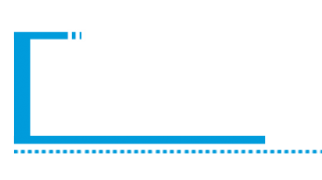 综合练·提升能力
完成“综合练·提升能力”中的题目